Playbooks for SFDC Manager Training
November 2019
AGENDA
Call monitoring
Playbooks reports
Current team performance | review reports in SFDC
Email templates & Play strategy
Best practices to drive improved performance
Recommended support plan
Call Monitoring
Call Monitoring
One of the most effective ways you can help you team is by reviewing their actual performance, and pro-actively coaching in real-time
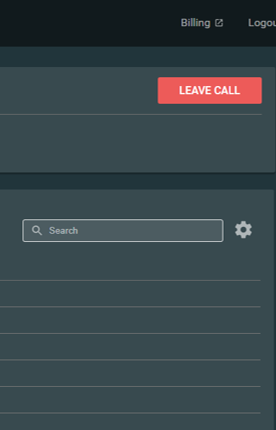 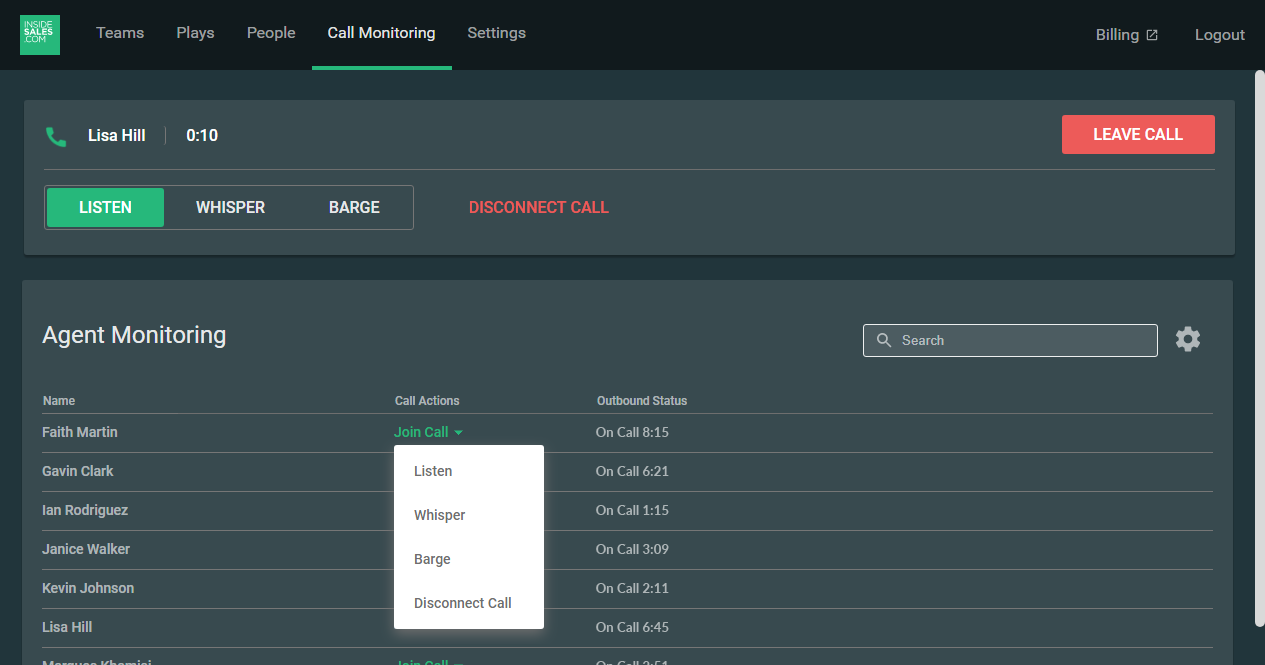 Using Call Monitoring:
Launch the Playbooks Manager web-app and click the "Call Monitoring" tab
Ensure your phone number is entered in Call Monitor settings (the gear next to search)
Click Join Call next to a rep who is actively on a call, select the desired monitoring action
Playbooks will call you at the number you entered in Call Monitor Settings to begin monitoring
Managers can switch between Listen, Whisper, and Barge as needed.
Playbooks Reports
Playbooks SFDC Reports
Calls by rep today
Talk time
Correct contact by time of day
Call result detailed view
Call Recordings
Play enrollment status
Playbooks Calls by Rep
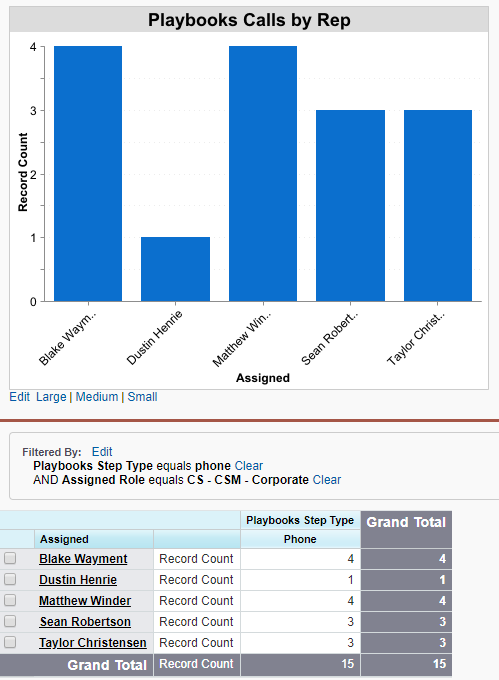 The first step to hitting your number is ensuring consistent daily effort from the team. The fundamental measurement of effort is dials per day
How many calls are made by my team each day/week?
Talk Time by Rep
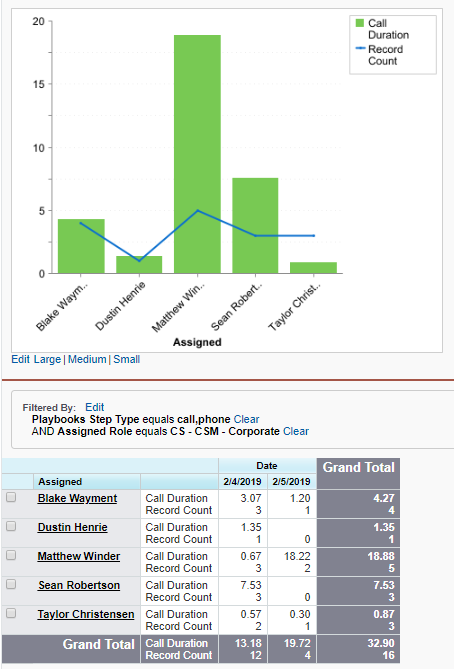 Talk time is a fundamental measurement of: 
Rep effort 
Properly structured schedule 
Lead quality
Rep effectiveness / preparation / selling ability
How much time have my reps actually been speaking with prospects?
Call Result Detailed View
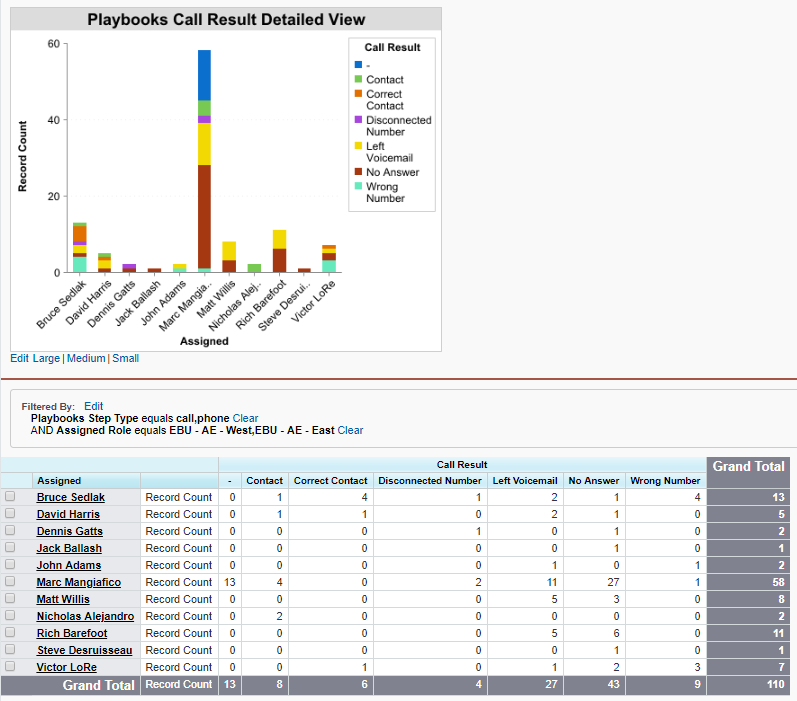 When launching Playbooks, an even distribution of call dispositions indicates proper use of the tool

After launch, knowing the results of your reps’ calls is an indicator of rep effectiveness and lead quality
What is the outcome of our phone calls?
Playbooks Call Recordings
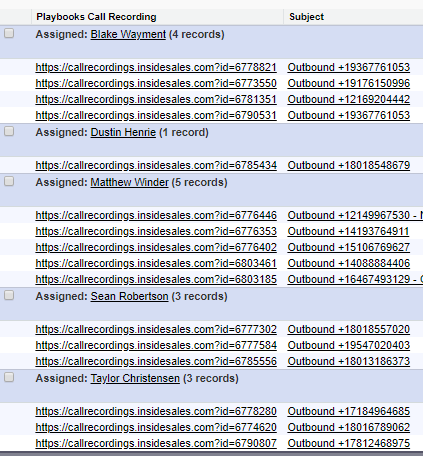 Call Recordings improve rep ability when used in the following ways:
Rep self-evaluation
Team training
Manager 1:1 coaching
Simply click on a link to download the recording
Play Enrollment Status by Play
Plays are critical to building healthy pipeline
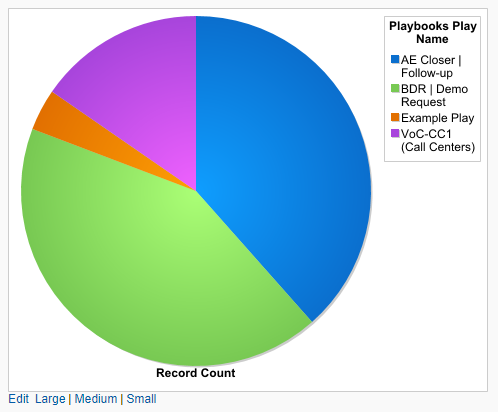 What plays is my team focused on currently?
Are we focusing our prospecting efforts in the right areas?  
What is the Play Status for the records currently enrolled in a Play?
Play Enrollment Status by Rep
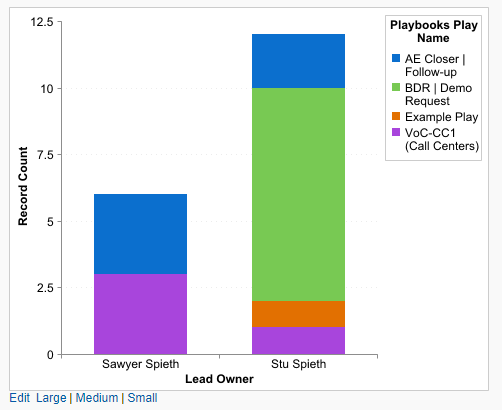 Plays are critical to building healthy pipeline
Is my team actually using the plays that we’ve given them? 

How many records has each rep enrolled into a play?
Now Let’s review the reports in your CRM!
Email Template & Play Strategy
Email Template & Play Strategy
What questions do you have about email templates? 
Plays? 
What feedback have you received from reps since they started using Plays? 
Q&A
Best Practices to drive improved performance
Gamification Program
What is Gamification?
Gamification:
The application of game principles and design to sales to improve rep motivation and productivity.
Points
Competition
Team-work
Time constraints
Recognition
Rewards
Why Gamification Works 
Improves sales performance by engaging reps, providing visibility to reps and managers, and creating a culture of praise.
Example Gamification Strategy
Gamification Calendar
Self-source prospecting competition
Dials competition
Dials & Talk Time points competition
Dials & Opps points competition
Example Gamification Strategy
Baseline & Lift
Baseline & Lift
Daily Dials
Connects
Talk Time
Appointments
Opps Created
[Speaker Notes: POOF = Pipeline Outside Of Funnel]
Recommended Support Plan
Recommended Playbooks Support plan
Available at all times:   http://www.helpcenter.xant.ai/
THANK YOU